Вероятность и статистика
7 класс
Описательная статистика
Объем.
Среднее арифметическое
Наибольшее и наименьшее значение.
Размах.
Мода.
Числовой набор
Числовой набор — это неупорядоченная коллекция данных. В таблице дан рост игроков футбольной команды.
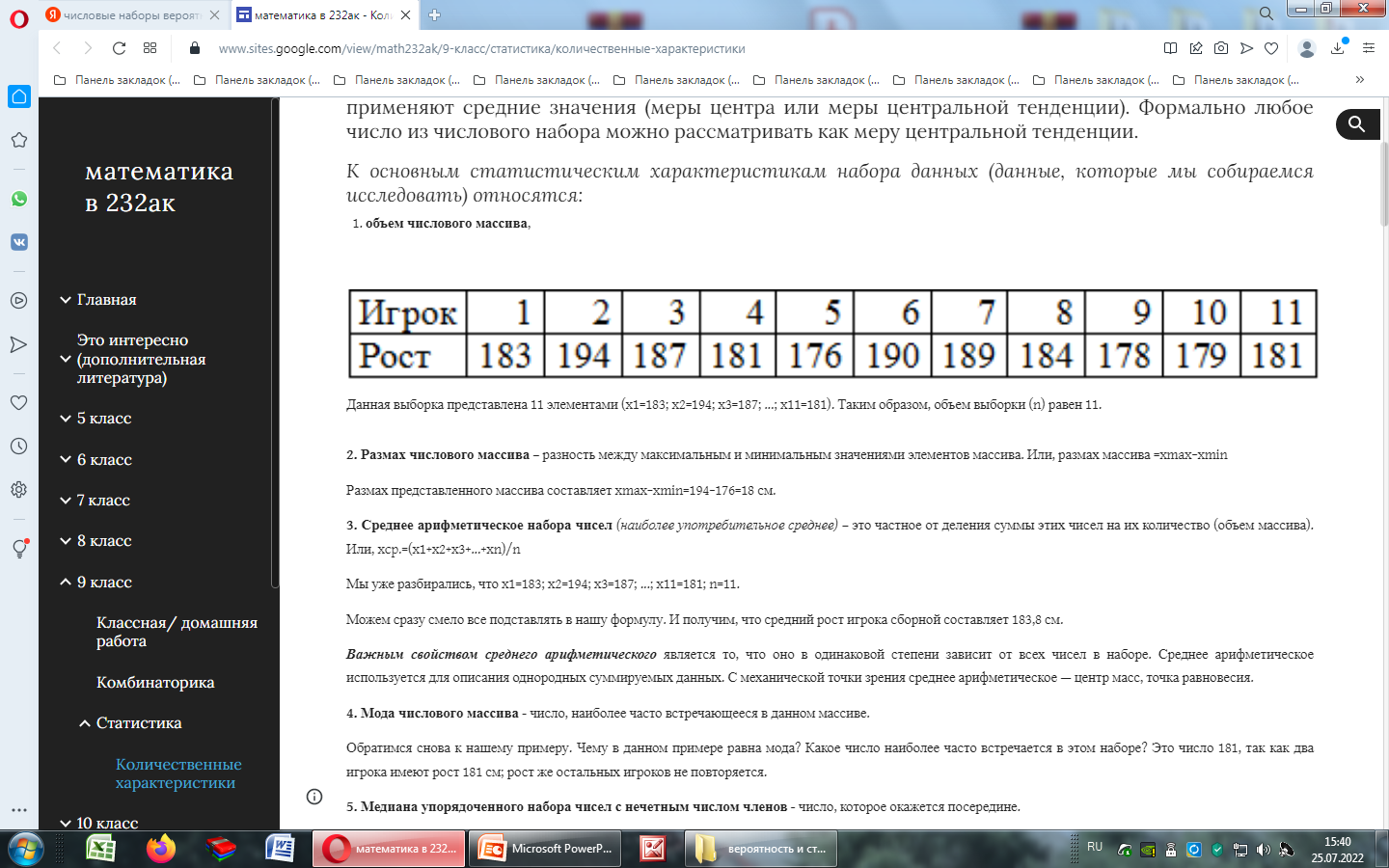 Объем числового ряда (V)
Объем  - это количество элементов в нем
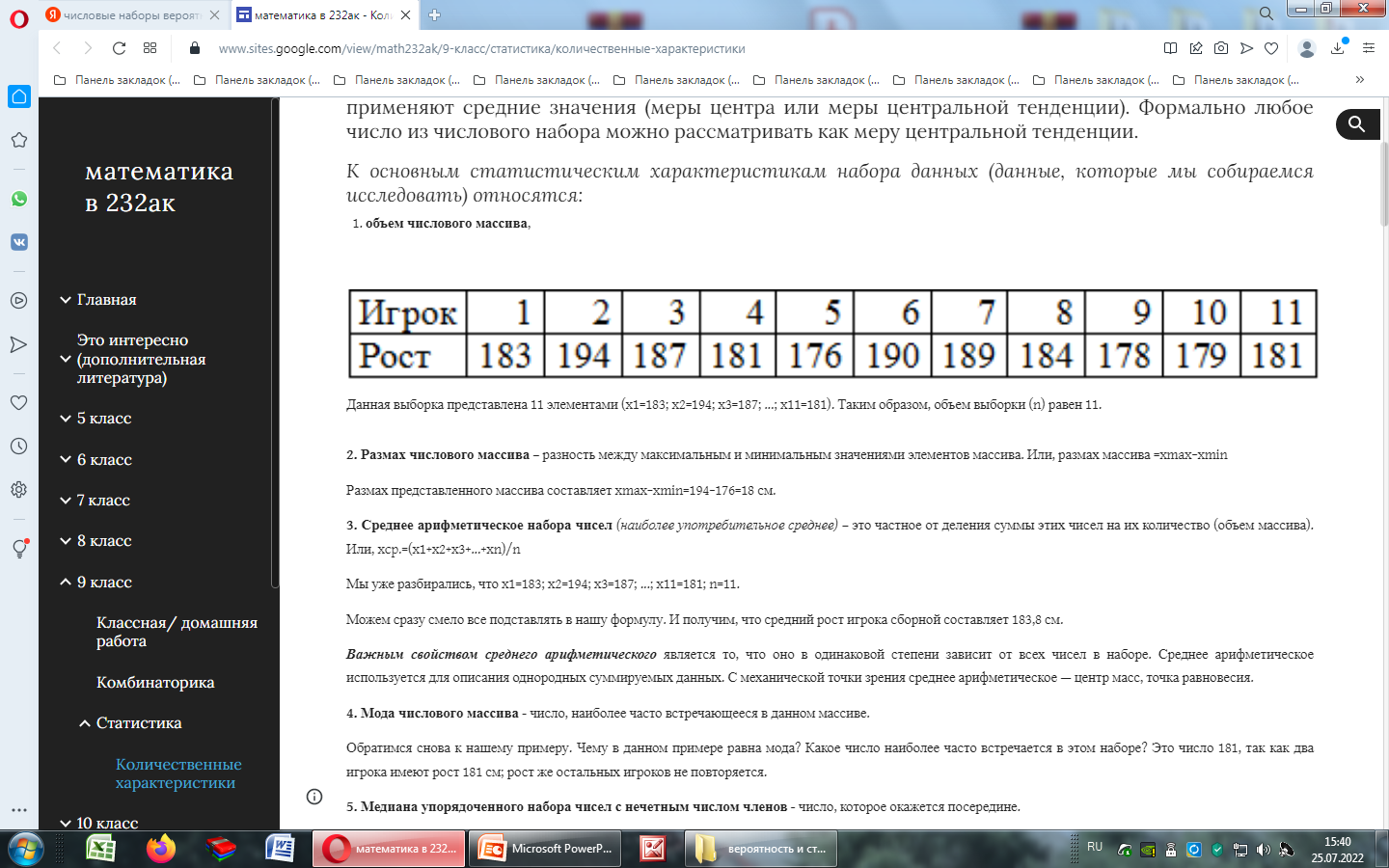 Среднее арифметическое
Среднее арифметическое
Среднее арифметическое
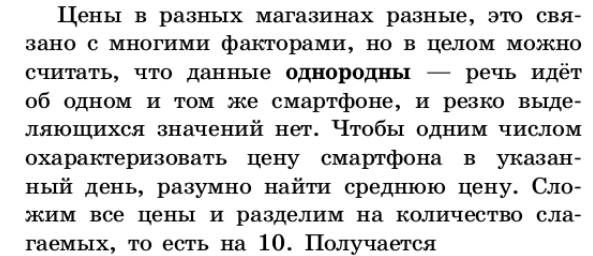 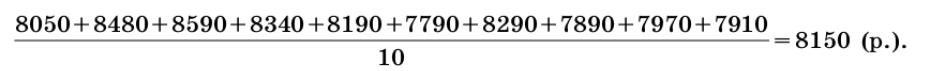 Среднее арифметическое
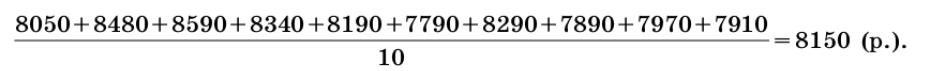 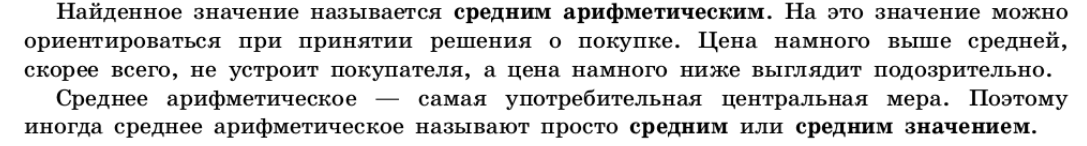 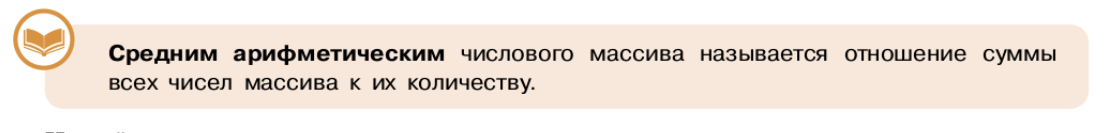 Среднее арифметическое
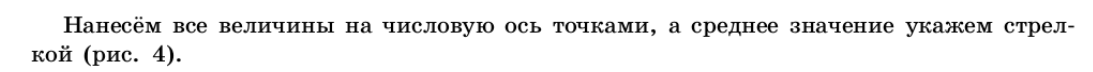 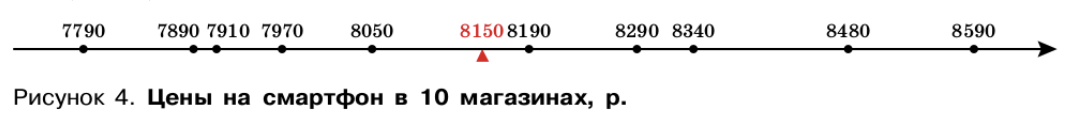 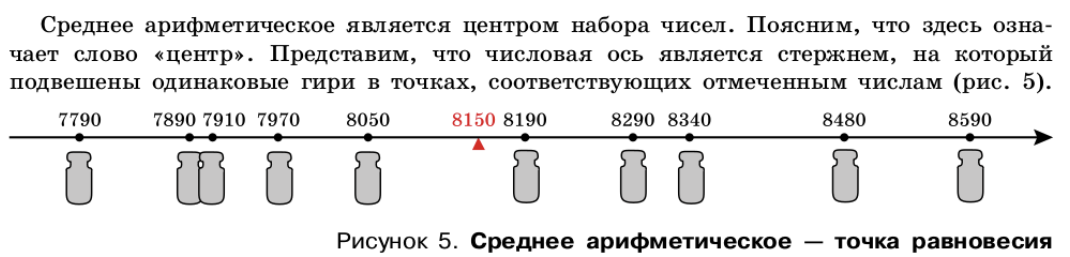 В физике эту точку называют – центром масс
Среднее арифметическое
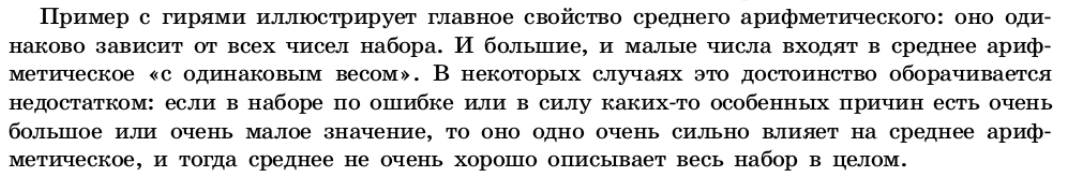 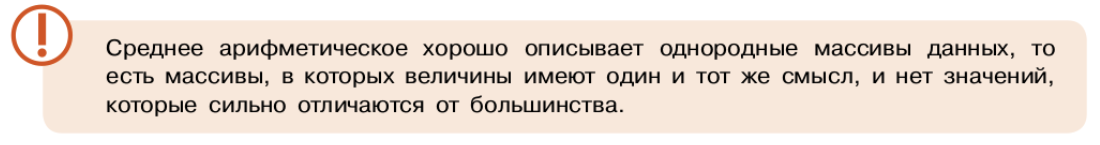 Где применяют показатель среднего арифметического?
Приведите примеры
Среднее арифметическое. Решение задач
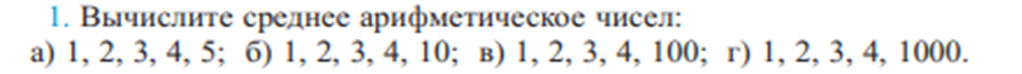 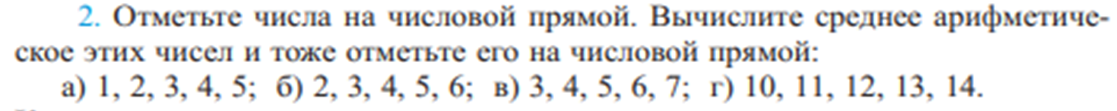 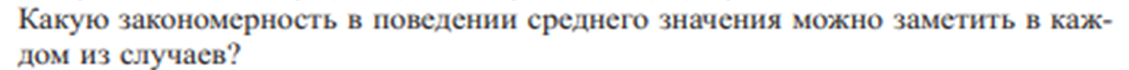 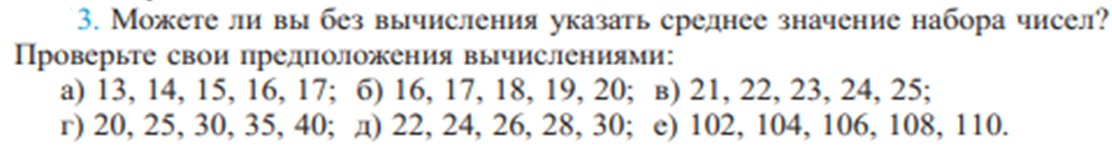 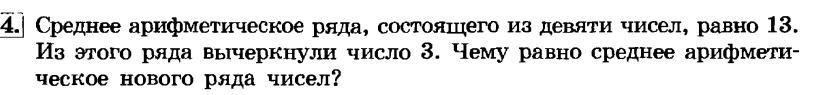 Дополнительно
Домашнее задание
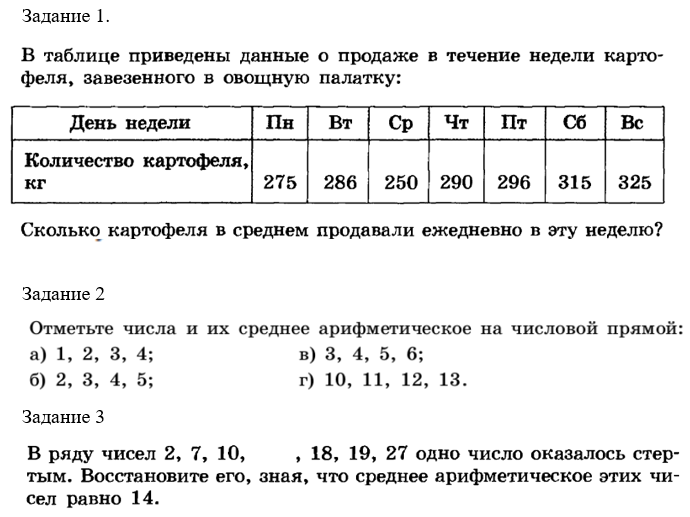 Урок 2. Среднее арифметическое в табличном процессоре Excel
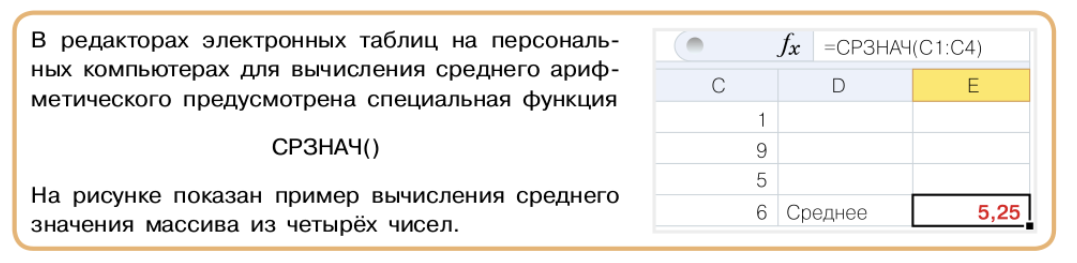 Среднее арифметическое Компьютерный практикум
Включите компьютер;
В папке Рабочая найдите файл «Среднее арифметическое»;
Скопируйте его и вставьте в свою папку;
Откройте файл и используя функцию Срзнач(), ответьте на вопросы.
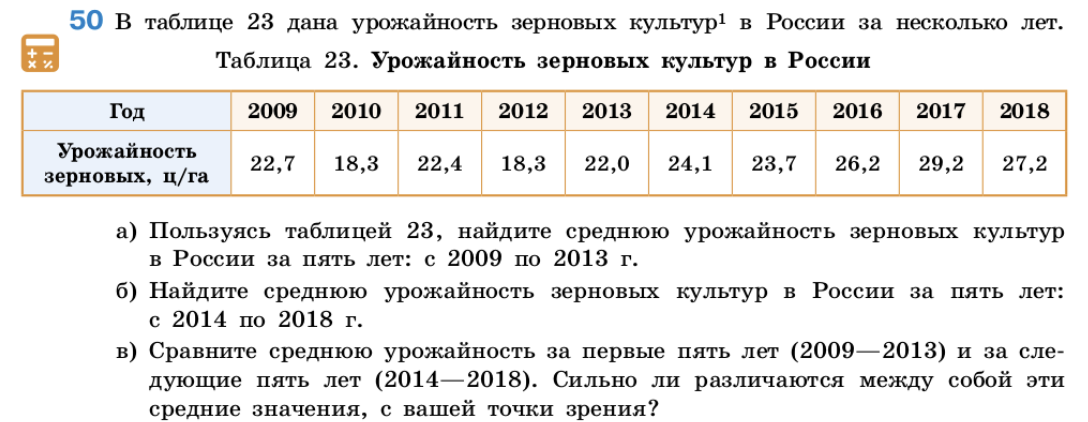 Среднее арифметическое Компьютерный практикум
Выполните самостоятельно
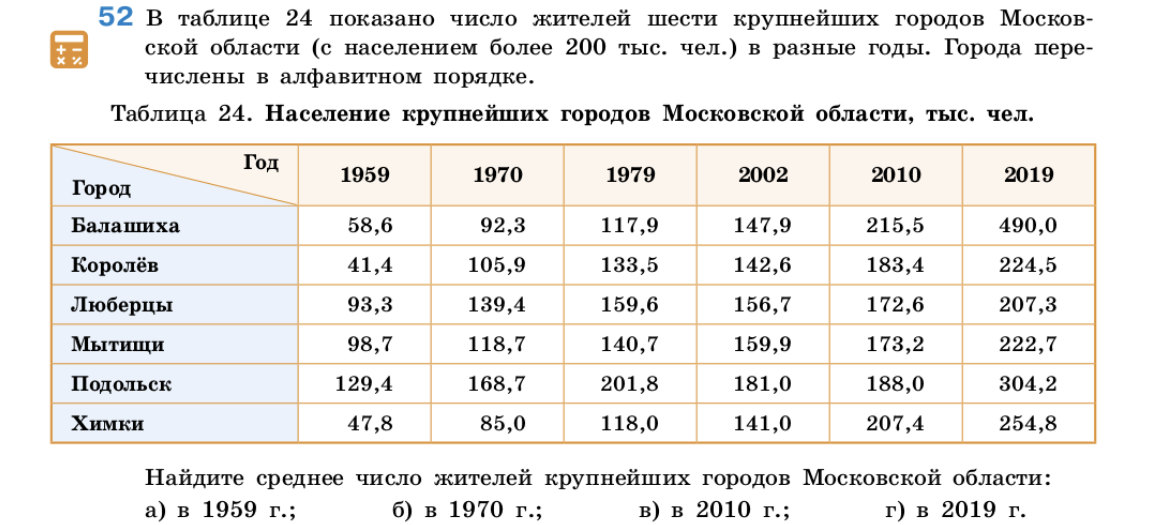 Домашнее задание
В табличном процессоре создать таблицу со своими оценками по предметам, найти среднее арифметическое по каждому предмету, сделать вывод.
Презентация создана на основе учебного пособия
Теория вероятностей и статистика / И. Р. Высоцкий, И. В. Ященко. — М.: Москва, из-во Просвещение, 2023 г. Эл. версия